Iot Data	Acquisition And Platfroms
Introduction
The Internet of Things (IoT) is a network of physical objects that are embedded with sensors, software, and other technologies for the purpose of connecting and exchanging data with other devices and systems over the Internet. 

IoT devices can collect and transmit data about their environment, such as temperature, humidity, air quality, and movement. 

This data can then be used to monitor and control physical systems, automate tasks, and make better decisions.
Operating Systems and Drivers for IoT End Devices
The operating system (OS) and drivers that are used on an IoT end device play an important role in data acquisition. The OS is responsible for managing the device's hardware resources and providing a platform for software applications to run. 

The drivers are responsible for interfacing with the device's hardware and enabling it to communicate with other devices and systems.

A variety of operating systems and drivers are available for IoT end devices. The most common operating systems include Linux, real-time operating systems (RTOSs), and embedded Linux.

RTOSs are designed for real-time systems, which are systems that must respond to events within a certain amount of time. Embedded Linux is a version of Linux that is specifically designed for embedded systems, which are systems that are typically small, have limited resources, and must be reliable.
End Device Program
An end device program is a program that provides developers with the tools and resources they need to develop and deploy IoT end devices. These programs typically offer a variety of benefits, such as:
Access to pre-certified hardware and software

Support for developing and deploying applications

Tools for managing and monitoring IoT devices
End device programs can be a valuable resource for developers who are new to IoT or who do not
have the resources to develop and deploy their own IoT end devices.
The 4 stages of IoT architecture
The four layers of an IoT architecture are bifurcated based on the activities performed in that layer. Here is an overview of 4 stages of IoT architecture in chronological order:

Actuators & sensors
The first layer of IoT platform architecture includes actuators and sensors that interact with real-world elements. Sensors are responsible for detecting instances and capturing real- world data such as temperature, humidity, and many others for IoT systems.

Internet gateways and data acquisition systems
As the name suggests, this second stage covers data acquisition systems where the real- world data is converted into a digital format for the IoT platform to use it. Such data is then shared to the internet through an internet gateway. This internet gateway acts as a bridge allowing sensors and actuators to connect to the internet.
3. Edge IT data processing
Edge processing allows the IoT platform to find useful data in massive datasets and condense the insights rather than sharing the whole data from sensors to the cloud. This eliminates the need for massive transmission bandwidth and storage capability.
4. Cloud data centers and analysis
The last stage of a platform architecture is the cloud data center. That’s where the entire IoT ecosystem data is stored, managed, and analyzed to derive useful insights. Through AI or detailed research, such data is translated into actionable insights. Based on these insights, actuators can be controlled, or users can be notified.
Why do you need an IoT architecture?
Scalability
A large IoT platform can consist of hundreds of devices with different applications and needs. It is very important to evaluate the hardware & software specifications and network infrastructure to ensure that such a vast system can grow and scale over time.
Cost-effectiveness
•
A proper IoT architecture can help reduce the costs of the system by ensuring that the data is captured at the right intervals, only the essential data is sent, and the right communication layer is there. Every aspect of these system components is considered to be a part of IoT platform architecture.
Interoperability
A great IoT platform architecture is aligned with existing resources and has foreseen potential upgrades down the road. It is important to have an architecture that doesn’t need to be changed drastically at every period of time.
The Power of an IoT Platform for Smart Solutions
T he capabilities of an IoT platform opens doors to a multitude of possibilities in creating intelligent and connected solutions. 
From optimizing industrial processes and enhancing smart cities to improving healthcare and agriculture, an IoT platform serves as the foundation for building innovative IoT applications. 
With the ability to seamlessly integrate with various devices and sensors, manage data efficiently, and enable real-time monitoring and control, an IoT platform empowers businesses to drive digital transformation and stay competitive in the rapidly evolving landscape of IoT solutions.
IoT Management Platform for your business
IoT platforms provide a seamless experience to create, manage, and correlate multiple IoT devices. They are equipped with advanced machine learning algorithms and a cloud-based analytics system that enable users to get real-time insights from their data. Freeeway has pioneered in bringing world-class IoT platforms to life. Whether you are evaluating your ideal IoT architecture or you’re interested in gaining more insight on how it will benefit your business, don’t miss the opportunity to jump right into the most prosperous IoT train.
Advantages of IoT
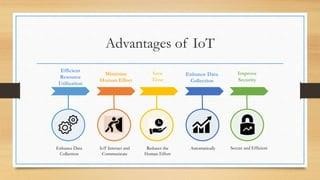 Disadvantages of IoT
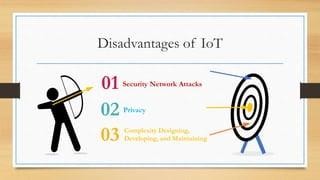 Security Network Attacks
Privacy
Complexity Designing , Developing and Maintaining
THANK YOU